Βασικες Εννοιες Φυσικών Επιστημών
Βασιλης Κολλιας
Βασικές Εννοιες Φυσικής   _ ΠΑΝΕΠΙΣΤΗΜΙΟ ΘΕΣΣΑΛΙΑΣ
ΜΑΘΗΜΑ 4
ΑΠΟ ΤΗΝ ΟΠΤΙΚΗ ΣΤΗ ΘΕΡΜΟΤΗΤΑ
Βασικές Εννοιες Φυσικής   _ ΠΑΝΕΠΙΣΤΗΜΙΟ ΘΕΣΣΑΛΙΑΣ
Την προηγούμενη φορά
Πώς βλέπουμε. Δυο φάσεις (μεχρι τον αμφιβλ. και μετα από αυτόν). Το σώμα μας ως διαμεσολαβητής.
Το ματι/νους μπορει να «απατηθεί» και να βιώσει κατι άλλο, αν αλλάξουμε την πορεία των ακτινών πριν φτάσουν στο μάτι (οι ακτίνες δεν μεταφέρουν πληροφορία για την ιστορία τους): Βάση για πολλές οπτικές συσκευές.
Βασικές Εννοιες Φυσικής   _ ΠΑΝΕΠΙΣΤΗΜΙΟ ΘΕΣΣΑΛΙΑΣ
Σημερα
Πώς και βλέπουμε αντικείμενα «μέσα» στον καθρέφτη
Χρώματα
Περισσότερα χρώματα: το χρώμα της ζέστης
Βασικές Εννοιες Φυσικής   _ ΠΑΝΕΠΙΣΤΗΜΙΟ ΘΕΣΣΑΛΙΑΣ
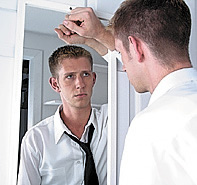 Πώς θα δουμε τον εαυτο μας πλησιάζοντας ένα κουτάλι;
http://www.youtube.com/watch?v=HtJEy6uoZmc

Και πώς σκέφτονται καποιοι για τους καθρέφτες	
 http://www.youtube.com/watch?v=naEimAxD0mw
Βασικές Εννοιες Φυσικής   _ ΠΑΝΕΠΙΣΤΗΜΙΟ ΘΕΣΣΑΛΙΑΣ
Και αν γεμίσουμε τον κόσμο παλι με χρώμα;
Βασικές Εννοιες Φυσικής   _ ΠΑΝΕΠΙΣΤΗΜΙΟ ΘΕΣΣΑΛΙΑΣ
Δευτερο μισό του 17ου αιώνα
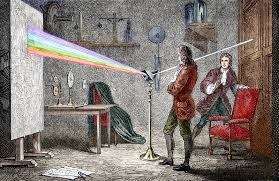 Αν και τα ζητήματα των χρωμάτων δεν τελειώνουν εκεί.
Βασικές Εννοιες Φυσικής   _ ΠΑΝΕΠΙΣΤΗΜΙΟ ΘΕΣΣΑΛΙΑΣ
Ο κόσμος της οπτικής είναι πολύ παράξενος
Θα ειχε νοημα…
Να μιλάμε για χρώματα αν δεν βλέπαμε χρώματα;
Βασικές Εννοιες Φυσικής   _ ΠΑΝΕΠΙΣΤΗΜΙΟ ΘΕΣΣΑΛΙΑΣ
Φως και χρωματα
Πώς βλέπουμε. Μια πρώτη απλή προσέγγιση για τα φωτοευαίσθητα κύτταρα στον αμφιβλιστροειδή
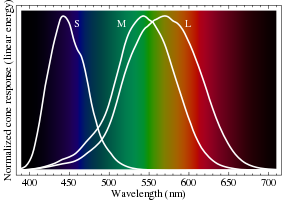 Φως και χρωματα (πως γίνεται η συνθεση των χρωμάτων) φωτα
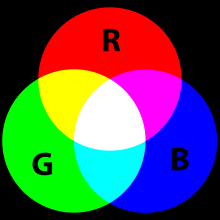 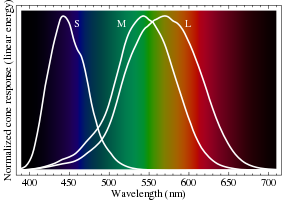 Φως και χρωματα (πως γίνεται η συνθεση των χρωμάτων) φιλτρα
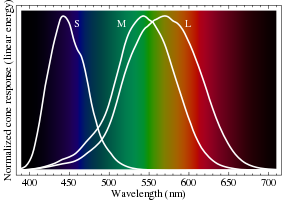 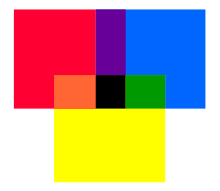 Φως-Θερμότητα
Καποια άλλα αισθητήρια:
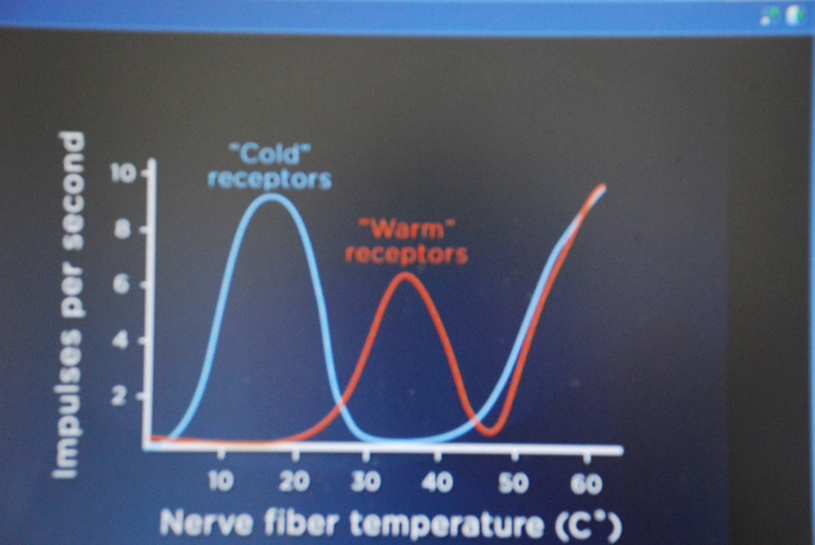 Βασικές Εννοιες Φυσικής   _ ΠΑΝΕΠΙΣΤΗΜΙΟ ΘΕΣΣΑΛΙΑΣ
Θα μπορουσαμε άραγε να βιώσουμε ένα θερμο-ψυχρο «ουράνιο τόξο»;
Μήπως όπως στον ήχο μπορούμε να νοιώσουμε το «χρώμα» ενός θερμο-ψυχρου βιώματος;


Υπάρχουν και «ακτίνες θερμότητας»;
Υπάρχουν μάτια που να βλέπουν τη θερμότητα;
Βασικές Εννοιες Φυσικής   _ ΠΑΝΕΠΙΣΤΗΜΙΟ ΘΕΣΣΑΛΙΑΣ
Θερμικη ακτινοβολία
(Συνδεσμοι στο e-class)
Βιντεο 1 (¨0:56  ->)
Βιντεο 2, χρηση για να βρεθουν ατελειες σε σπιτια
Βιντεο 3,4 (2 εταιρειες εξηγουν τη χρηση υλικών που ανακλουν τη θερμικη ακτινοβολία)
Βασικές Εννοιες Φυσικής   _ ΠΑΝΕΠΙΣΤΗΜΙΟ ΘΕΣΣΑΛΙΑΣ
Οψεις της θερμικής ακτινοβολιας
ΔΕΝ είναι κάτι εξωτικο
Αρα είναι χρησιμο να μπορουμε να σκεφτουμε σε σχέση με αυτη! (ας σκεφτουμε περιπτώσεις)
Εξαιρετικά σημαντική για το σώμα μας
http://hyperphysics.phy-astr.gsu.edu/hbase/thermo/coobod.html#c1
4. Εξαιρετικά σημαντική και για τη Γη (πιο πολύ γνωστο φαινομενο σας θυμίζει;)
Βασικές Εννοιες Φυσικής   _ ΠΑΝΕΠΙΣΤΗΜΙΟ ΘΕΣΣΑΛΙΑΣ
Η Γη ακτινοβολουσα θερμότηταΠηγη:http://www.corbisimages.com/stock-photo/rights-managed/RR013020/earths-thermal-radiation
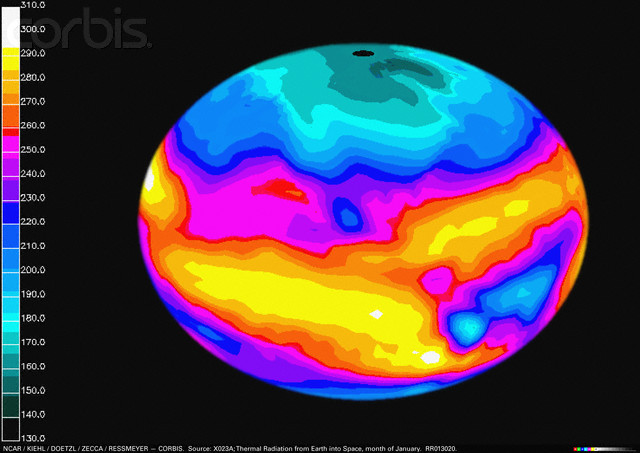 Βασικές Εννοιες Φυσικής   _ ΠΑΝΕΠΙΣΤΗΜΙΟ ΘΕΣΣΑΛΙΑΣ
ΣΤΟΠ!
Βιώματα
Είναι σωστό να «κόβουμε» τον κόσμο στον «αντικειμενικό κόσμο» και στον «κόσμο των υποκειμενικών εντυπώσεων»;
Μοντέλα:
Έχουν τη «δική τους ζωή»; Είναι ζητημα αφηγησεων;
Βασικές Εννοιες Φυσικής   _ ΠΑΝΕΠΙΣΤΗΜΙΟ ΘΕΣΣΑΛΙΑΣ
Ακτινες και ενέργεια (εφαρμογή)
Εξηγηση του πότε παρουσιάζονται οι διάφορες εποχες στα δυο ημισφαίρια.
Αποσταση Γης-Ηλιου
Από 152,6 εκατομ χιλιομετρα έως
147,5 εκατομ χιλιομετρα
Ο ηλιος και οι εποχες
Βασικές Εννοιες Φυσικής   _ ΠΑΝΕΠΙΣΤΗΜΙΟ ΘΕΣΣΑΛΙΑΣ
Μηνιαία ηλιακή ακτινοβολία
Βασικές Εννοιες Φυσικής   _ ΠΑΝΕΠΙΣΤΗΜΙΟ ΘΕΣΣΑΛΙΑΣ
Βασικές Εννοιες Φυσικής   _ ΠΑΝΕΠΙΣΤΗΜΙΟ ΘΕΣΣΑΛΙΑΣ